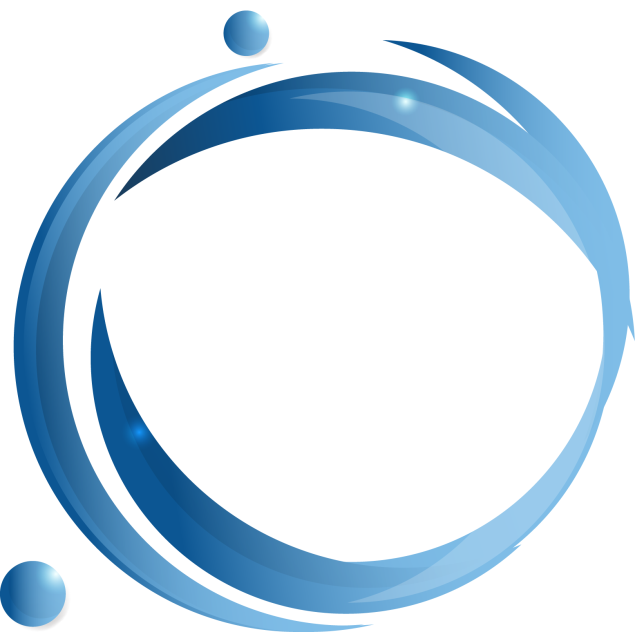 2030
蓝色简洁商务办公
Your content to play here, or through your copy, paste in this box, and select only the text.
汇报人 ：xiazaii    时 间：2030年12月
请输入标题内容
01
Lorem ipsum dolor sit amet, consectetur adipiscing elit.
请输入标题内容
02
目录
CONTNET
Lorem ipsum dolor sit amet, consectetur adipiscing elit.
CONTNET
请输入标题内容
03
Lorem ipsum dolor sit amet, consectetur adipiscing elit.
请输入标题内容
04
Lorem ipsum dolor sit amet, consectetur adipiscing elit.
01
请输入标题内容
Lorem ipsum dolor sit amet, consectetur adipiscing elit.   efficitur ipsum vitae tortor accumsan, a
请输入你的标题
Lorem ipsum dolor sit amet, consectetur adipiscing elit. Ut efficitur ipsum vitae
标题文案
标题文案
Frequently, your initial font choice is taken out of your awesome hands also we are companies often specify a typeface, or even a set of fonts,  part
Frequently, your initial font choice is taken out of your awesome hands also we are companies often specify a typeface, or even a set of fonts,  part
请输入你的标题
Lorem ipsum dolor sit amet, consectetur adipiscing elit. Ut efficitur ipsum vitae
标题文案
标题文案
标题文案
Frequently, your initial font choice is taken out
Frequently, your initial font choice is taken out
Frequently, your initial font choice is taken out
标题文案
标题文案
标题文案
Frequently, your initial font choice is taken out
Frequently, your initial font choice is taken out
Frequently, your initial font choice is taken out
请输入你的标题
Lorem ipsum dolor sit amet, consectetur adipiscing elit. Ut efficitur ipsum vitae
标题文案
标题文案
标题文案
标题文案
2013
2018
2020
2030
请输入你的标题
Lorem ipsum dolor sit amet, consectetur adipiscing elit. Ut efficitur ipsum vitae
标题文案
标题文案
标题文案
Frequently, your initial font choice is taken out of your awesome hands also we are companies
Frequently, your initial font choice is taken out of your awesome hands also we are companies
Frequently, your initial font choice is taken out of your awesome hands also we are companies
请输入你的标题
Lorem ipsum dolor sit amet, consectetur adipiscing elit. Ut efficitur ipsum vitae
标题文案
When selecting a typeface for body text, your primary concern should be readability. Don’t concern yourself with personality at this stage. I’m of the school of thought that believes that you’re better off mastering
02
请输入标题内容
Lorem ipsum dolor sit amet, consectetur adipiscing elit.   efficitur ipsum vitae tortor accumsan, a
请输入你的标题
Lorem ipsum dolor sit amet, consectetur adipiscing elit. Ut efficitur ipsum vitae
标题文案
标题文案
Frequently, your initial font choice is taken out
Frequently, your initial font choice is taken out
请输入你的标题
Lorem ipsum dolor sit amet, consectetur adipiscing elit. Ut efficitur ipsum vitae
标题文案
标题文案
Frequently, your initial font choice is taken out
Frequently, your initial font choice is taken out
标题文案
标题文案
Frequently, your initial font choice is taken out
Frequently, your initial font choice is taken out
请输入你的标题
Lorem ipsum dolor sit amet, consectetur adipiscing elit. Ut efficitur ipsum vitae
标题文案
标题文案
标题文案
CEO / Owner
CEO / Owner
CEO / Owner
请输入你的标题
Lorem ipsum dolor sit amet, consectetur adipiscing elit. Ut efficitur ipsum vitae
Works 2030
Echo Agency
Frequently, your initial font choice is taken out of your awesome hands also we are companies often specify a typeface, or even a set of fonts,  part of their brand guides However, if you a great
March 2030
03
请输入标题内容
Lorem ipsum dolor sit amet, consectetur adipiscing elit.   efficitur ipsum vitae tortor accumsan, a
请输入你的标题
Lorem ipsum dolor sit amet, consectetur adipiscing elit. Ut efficitur ipsum vitae
62%
标题文案
标题文案
Frequently, your initial font choice is taken out
Frequently, your initial font choice is taken out
标题文案
标题文案
Frequently, your initial font choice is taken out
Frequently, your initial font choice is taken out
请输入你的标题
Lorem ipsum dolor sit amet, consectetur adipiscing elit. Ut efficitur ipsum vitae
We’ve packed all the features you could want into one awesome & stunning presentation with unlimited colors
请输入你的标题
Lorem ipsum dolor sit amet, consectetur adipiscing elit. Ut efficitur ipsum vitae
标题文案
标题文案
Frequently, your initial font choice is taken out
Frequently, your initial font choice is taken out
标题文案
标题文案
Frequently, your initial font choice is taken out
Frequently, your initial font choice is taken out
标题文案
标题文案
When selecting a typeface for body text, your primary
When selecting a typeface for body text, your primary
标题文案
When selecting a typeface for body text, your primary
请输入你的标题
Lorem ipsum dolor sit amet, consectetur adipiscing elit. Ut efficitur ipsum vitae
标题文案
标题文案
Frequently, your initial font choice is taken out
Frequently, your initial font choice is taken out
65 %
65 %
65 %
65 %
65 %
65 %
04
请输入标题内容
Lorem ipsum dolor sit amet, consectetur adipiscing elit.   efficitur ipsum vitae tortor accumsan, a
请输入你的标题
Lorem ipsum dolor sit amet, consectetur adipiscing elit. Ut efficitur ipsum vitae
APP 1
APP 2
Frequently, your initial font choice is taken out of your hands; companies often specify a typeface, or even a set of fonts, as part of their
Frequently, your initial font choice is taken out of your hands; companies often specify a typeface, or even a set of fonts, as part of their
FEATURES
FEATURES
VIDEO
VIDEO
65 %
65 %
MESSAGES
MESSAGES
93 %
93 %
CAMERA
CAMERA
57 %
57 %
请输入你的标题
Lorem ipsum dolor sit amet, consectetur adipiscing elit. Ut efficitur ipsum vitae
标题文案
Frequently, your initial font choice is taken out of your awesome hands also we are companies often specify a typeface, or even a set of fonts when selecting a typeface for body text, your primary concern should be readability don’t concern yourself.
请输入你的标题
Lorem ipsum dolor sit amet, consectetur adipiscing elit. Ut efficitur ipsum vitae
Frequently, your initial font choice is taken out of your awesome hands also we are companies often specify a typeface, or even a set of fonts,  part of their brand guides.
When selecting a typeface for body text, your primary concern should be readability. Don’t concern yourself with personality at this stage. I’m of the school of thought that believes
标题文案
65 %
标题文案
93 %
标题文案
57 %
请输入你的标题
Lorem ipsum dolor sit amet, consectetur adipiscing elit. Ut efficitur ipsum vitae
标题文案
Frequently, your initial font choice is taken out of your hands; companies often specify a typeface, or even a set of fonts, as part of their brand guidelines occasionally you’ll find a job
标题文案
Frequently, your initial font choice is taken out of your hands; companies often specify a typeface, or even a set of fonts, as part of their brand guidelines occasionally you’ll find a job
请输入你的标题
Lorem ipsum dolor sit amet, consectetur adipiscing elit. Ut efficitur ipsum vitae
01
标题文案
Frequently, your initial font choice is taken out of your awesome hands also we are companies
02
标题文案
Frequently, your initial font choice is taken out of your awesome hands also we are companies
03
标题文案
Frequently, your initial font choice is taken out of your awesome hands also we are companies
请输入你的标题
Lorem ipsum dolor sit amet, consectetur adipiscing elit. Ut efficitur ipsum vitae
标题文案
标题文案
Frequently, your initial font choice is taken out
Frequently, your initial font choice is taken out
标题文案
标题文案
Frequently, your initial font choice is taken out
Frequently, your initial font choice is taken out
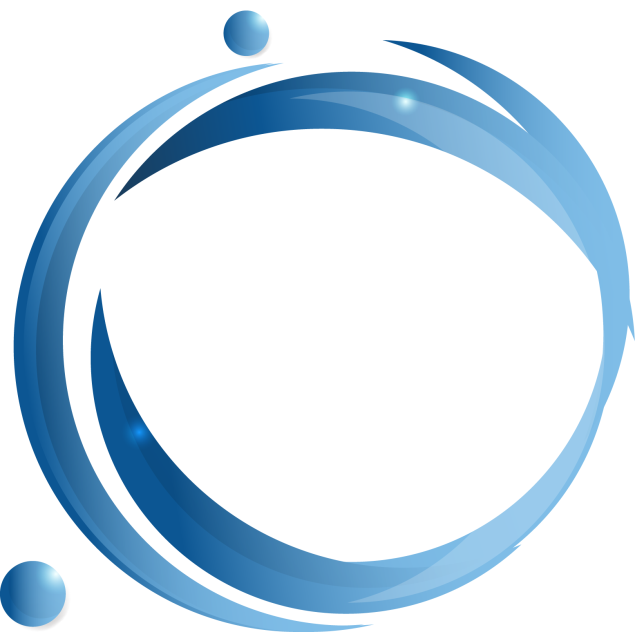 2030
感谢您的观看！
Your content to play here, or through your copy, paste in this box, and select only the text.